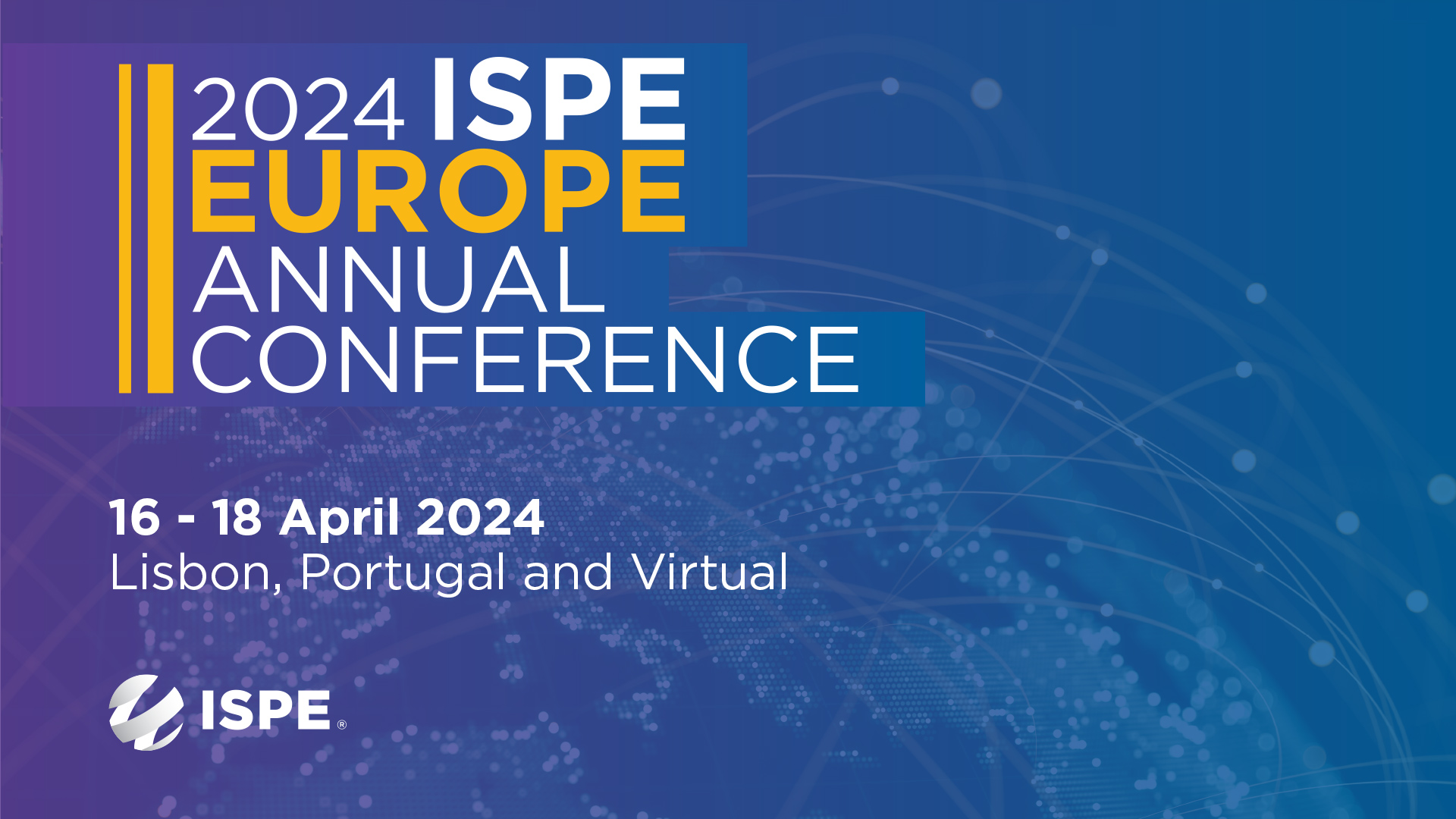 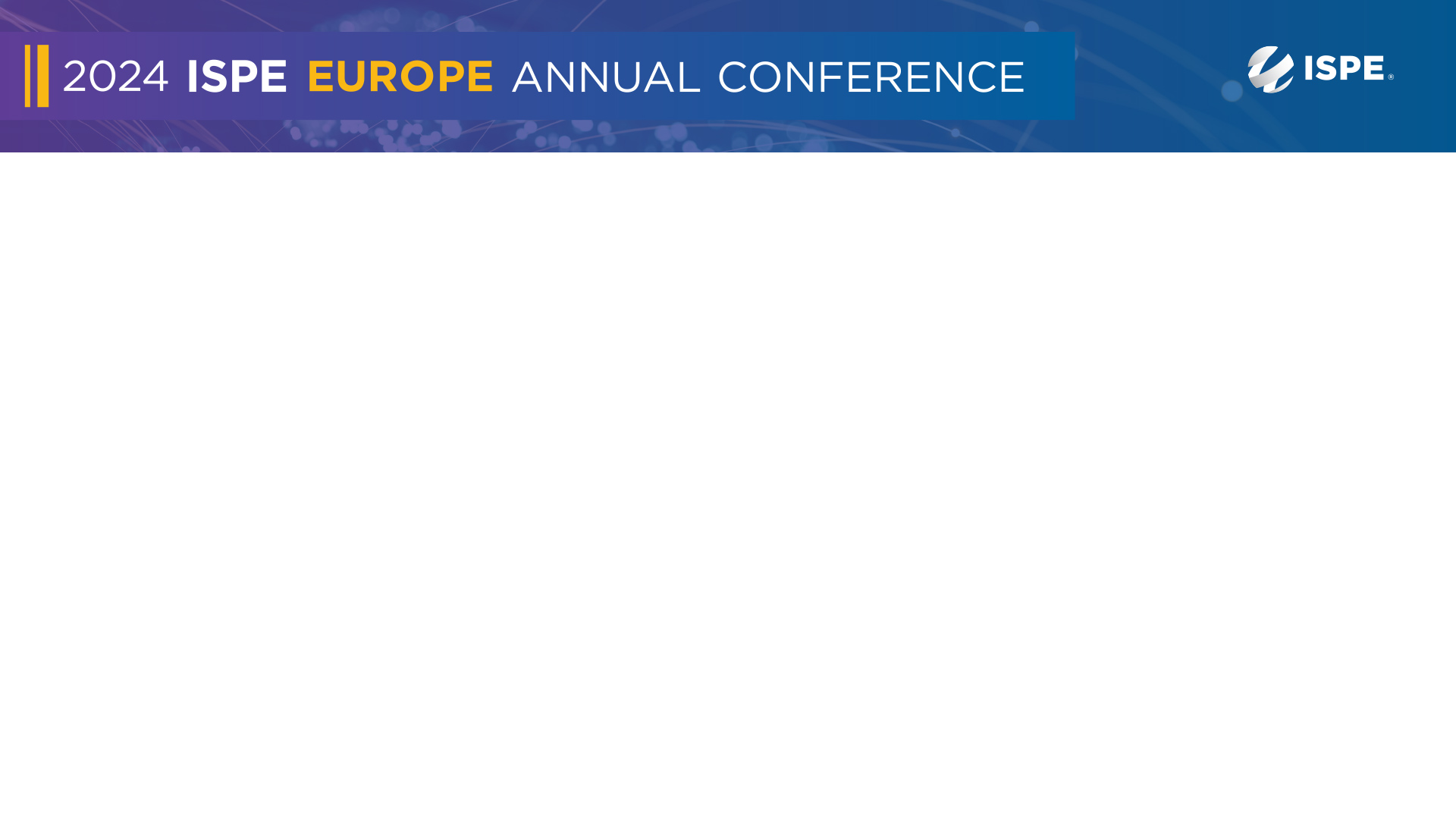 Title
Paragraph Copy
Title
Title
Paragraph Copy
Paragraph Copy